Texas Reliability Entity, Inc.
Protocol Compliance Department
Presentation to Operations Working Group
March 19, 2015
Protocol Compliance Department Staffing
Director, Paula Mueller 
Senior Protocol Compliance Engineer, Jim Clawson 
Senior Protocol Compliance Analyst, Greg Graham 
Protocol Compliance Analyst, Doug Whitworth
Texas RE Protocol Compliance Department
Texas RE is the PUCT’s “Reliability Monitor” for the ERCOT Region.
Audits
Event Investigations
Investigations
Performance Monitoring Follow-Up
Texas RE initiated
Self-Reported Violations
PUCT Requests
NPRR Review
PUCT performs all enforcement activities.
Audits
2012  - 2013 
Selected entities from NERC schedule based primarily on dates.
2014
Selected entities without regard for NERC schedule.
Used simple risk assessment method.
2015
Plan to perform greater number of more narrowly focused audits.
May combine self-certifications with follow-up spot checks.
[Speaker Notes: Talk about how we selected entities for audits
Add number of audits conducted in each year]
Event Investigations
Need for this activity depends on whether there are events, so it is difficult to plan for or predict.
Coordinate initial data requests with NERC side.
Significant part of workload in 2011 and 2014.
Texas RE Initiated Investigations
Performance Monitoring Follow Up.
Protocols Section 8 requires ERCOT to report on certain metrics.
Reports are reviewed, information such as PI data and Operator Logs examined to confirm reported information.
Formal investigations initiated.
Study of known reliability issue may be undertaken to identify entities whose performance warrants investigation.
PUCT may request that we pursue particular topics/issues.
2011 – 2014:  Origin for Cases Reported vs. 				Penalties Assessed
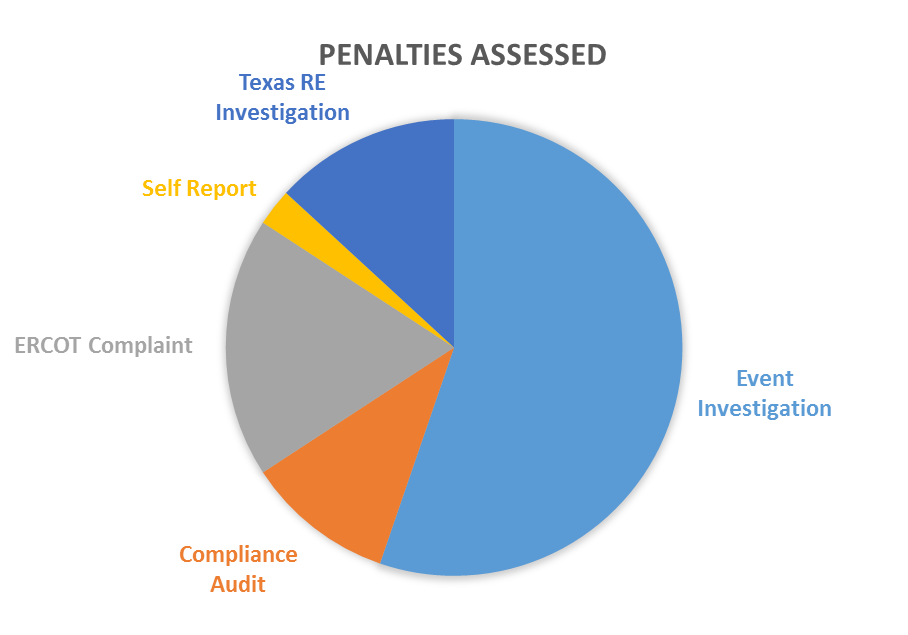 Compliance Issues for Penalty Assessments
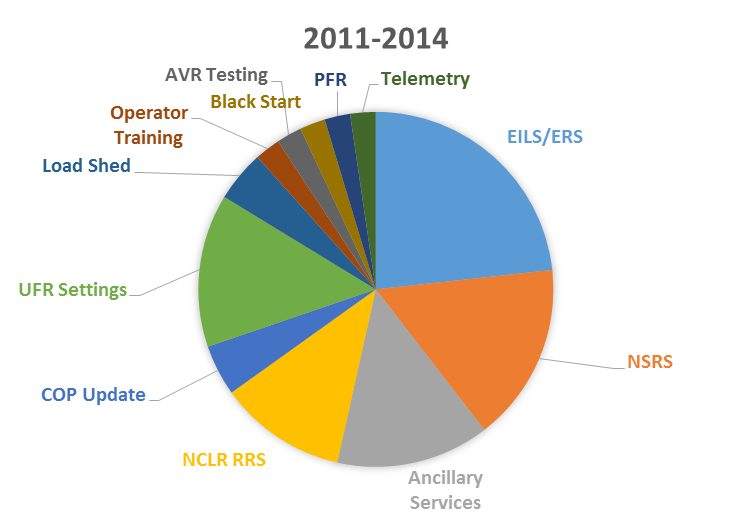 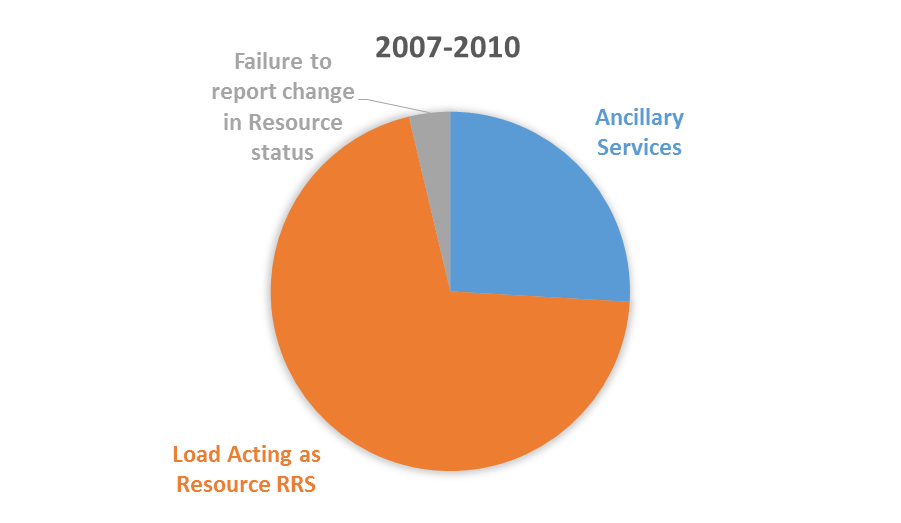 Compliance Issue:  Cases Reported vs. Penalties Assessed 2011 – 2014 (number of cases)
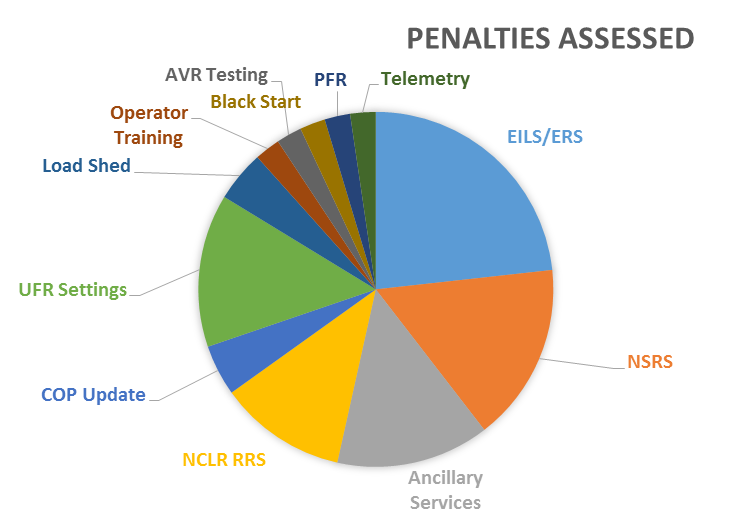 Penalties Assessed:  Event Related vs. Not Event Related (number of cases)
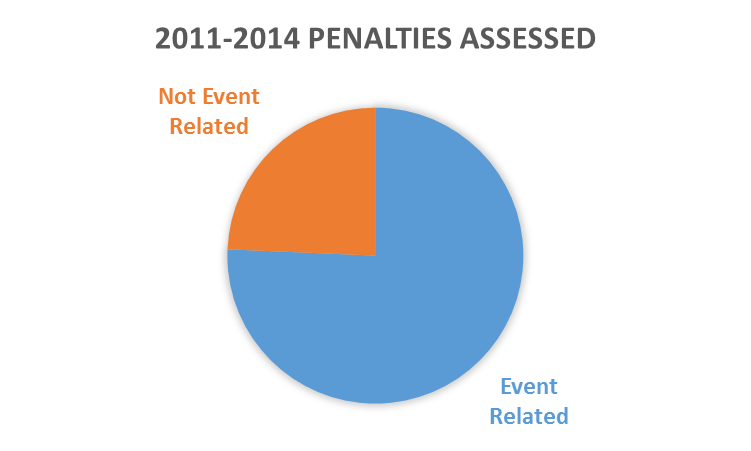 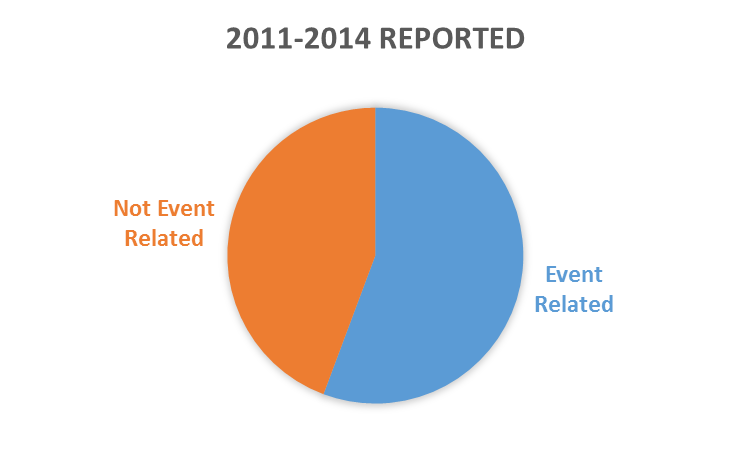 Average Penalties Assessed
Find us on the Web
http://www.texasre.org/compliance/protocolcompliance/Pages/Default.aspx
Contact Us
http://www.texasre.org/about/contact/Pages/Default.aspx 
paula.mueller@texasre.org; 512-583-4938
jim.clawson@texasre.org; 512-583-4917
greg.graham@texasre.org; 512-583-4946
doug.whitworth@texasre.org; 512-583-4918